Media Policy and Ethic
Pertemuan ke-1

Septiawan Santana K.
Objectives, methods, and other things related to learning. 
Definition of ethics, law and communication media 

Rujukan:
“ETIKA JURNALISME”, dalam JURNALISME KONTEMPORER EDISI KEDUA (2017), Septiawan Santana K., Jakarta: YOI. Hlm. 270
Eddyono, AS. 2020. Jurnalisme Warga, Hegemoni, dan Rusaknya Demokrasi. UBpress. Hal. 109 
Bertens K., Etika edisi Revisi (2013). Yogyakarta: Kanisius
Read the rules
Definition of ethics
Definition of ethics
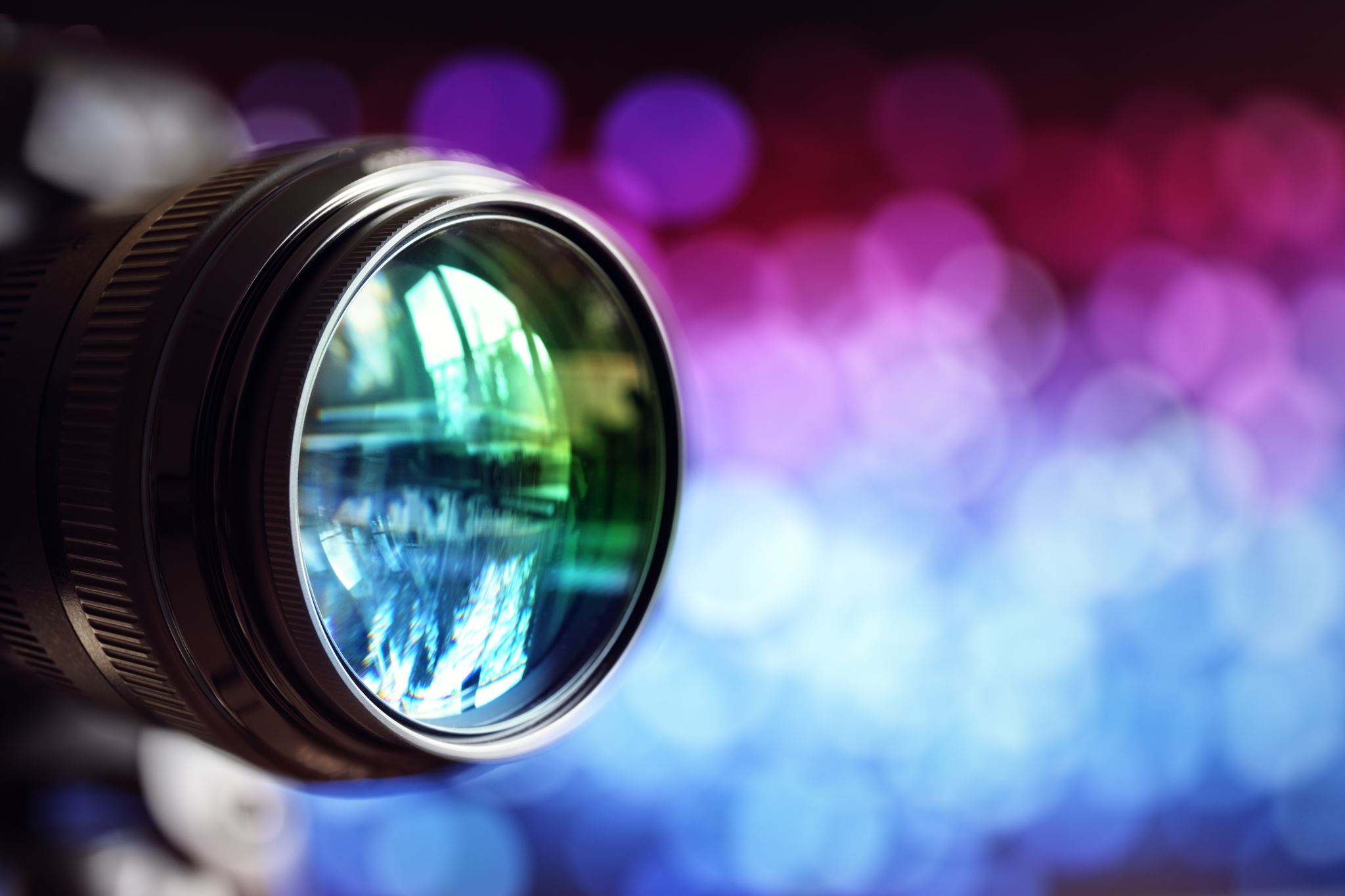 Maka itu, di tiap negara muncul berbagai kode etik. Dewan pers, di tiap negara, menelurkannya. Organisasi media, di tiap kawasan dan bangsa, merancang. 

Berbagai kode itu berbeda tujuan. 
“Seperti dewan pers,” contoh Himelboim dan Limor (2008), kode-kodenya melayani publik yang luas, atau profesi pekerja media di masing-masing negara. 
Berbeda dengan kode etik dari organisasi media. Kodenya, bertujuan “proﬁt-oriented”. 
Dengan demikian, tiap kode etik dibuat, mereﬂeksi kepentingan para pembuatnya.
Definition of ethics
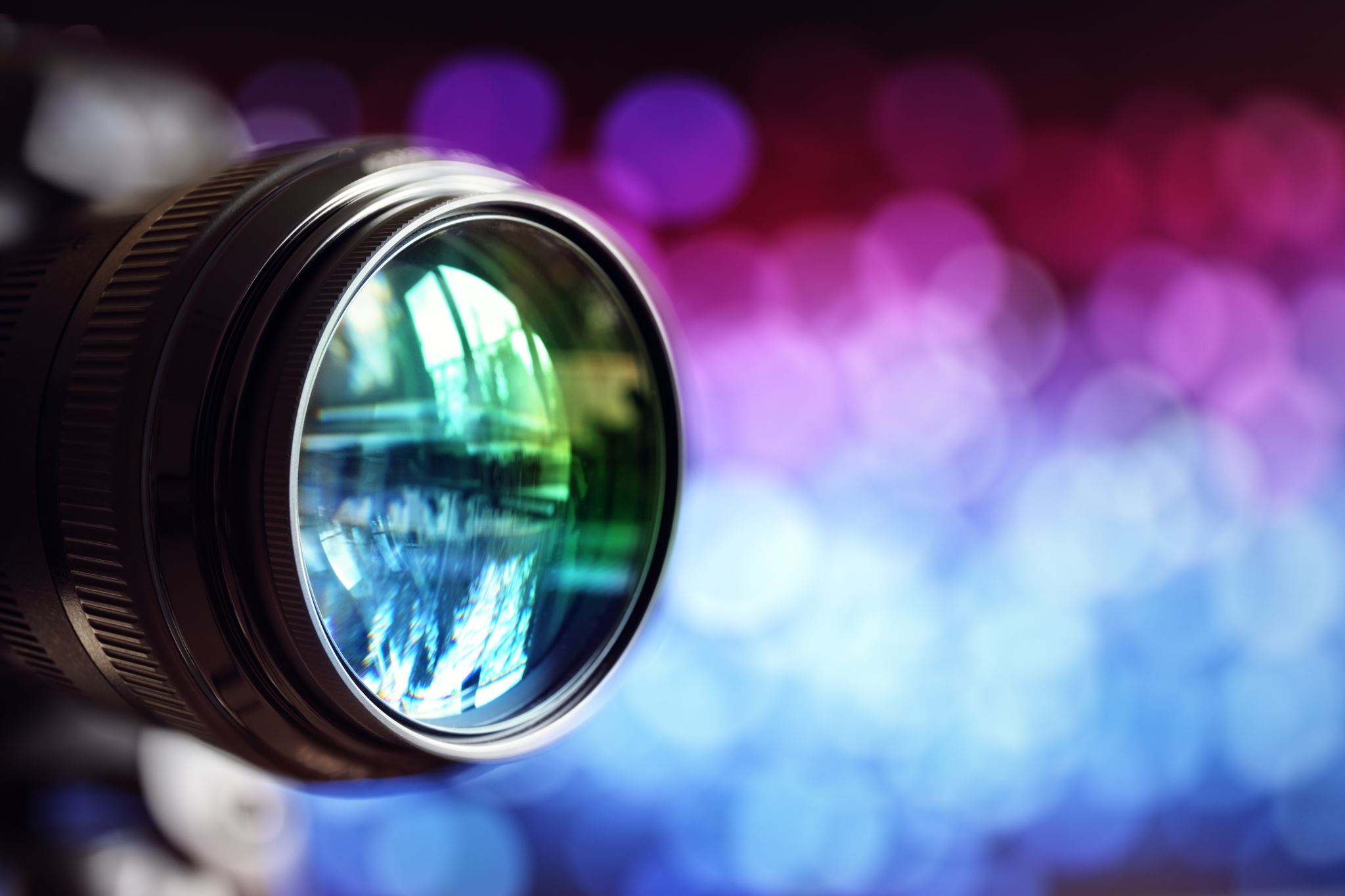 Persepsi media berbeda-beda ketika mengkode-etikan Kebebasan Pers. 

Berbagai kode etik internasional menghubungkan: antara kebebasan media (dan resiko pemilik media), serta kebebasan pekerja media. 
Masing-masing kode etik mengatur kebebasan media. Tiap kode etik mengatur pemilikan media. Tiap kode etik mengatur kebebasan pekerja media`.
Di AS, kode etik media dan korporasi media dibuat untuk mengendalikan media. Kebebasan media harus menguntungkan masyarakat. Maka itu, kode etiknya ditujukan untuk mengatur aktiﬁtas organisasi media, lembaga-lembaga media, dan perserikatan wartawan. Kebebasan pers tak boleh mencederai kepentingan publik.
Definition of ethics
Berbagai kode etik umumnya mencirikan konsideran perancangnya. Karakteristik berbagai organisasi, dan status politik-ekonomi, di tiap negara memengaruhi. Karena itu, kode etik di berbagai negara tidak sama. 
Aspek politik di tiap kelembagaan media berbeda. Konsep etik media Western tak sama dengan negara berkembang. Tiap kawasan mengkarakter tipe kelembagaan media yang berbeda. Perbedaan kelembagaan media membuat beda keorganisasian medianya. 
Dengan begitu, tipe kelembagaan media di tiap negara memerlukan kode-kode etik tertentu.
Berbagai kelembagaan media, di berbagai sistim kemasyarakatan, berbeda-beda dalam melaksanakannya. Berbeda-beda dalam mengaitkannya dengan etika apa yang disebut salah dan benar, baik dan buruk, sebagai kekuatan media.
Definition of ethics
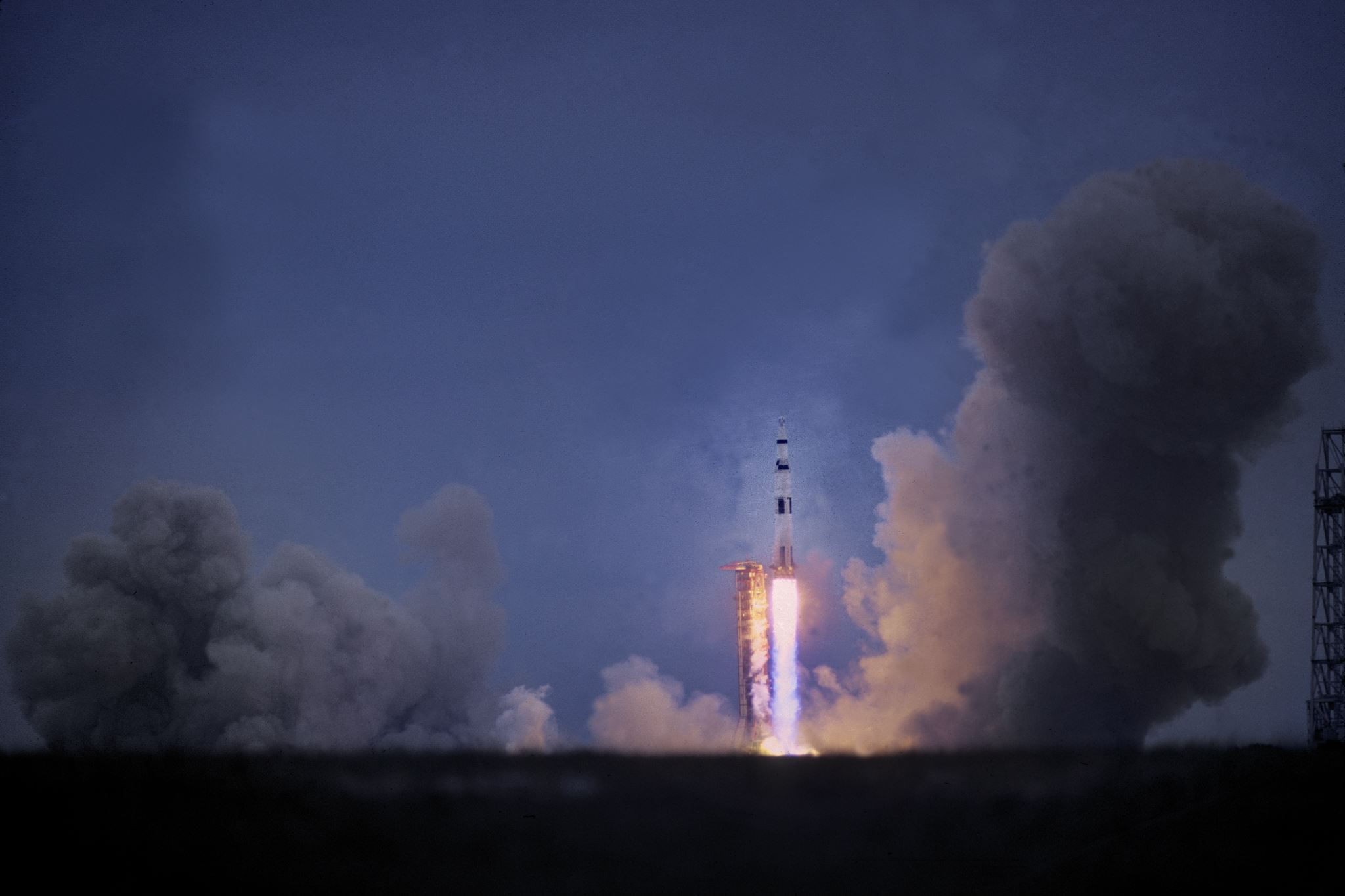 Liberalisme, misalnya, sebagai salah satu sandaran ﬁlosoﬁs yang diacu, selain menunjukkan bagaimana berita dan kegiatan media harus dikerjakan, juga mengerangka bagaimana pemberitaan dan jurnalisme diterima di sebuah masyarakat. 
Akan tetapi, di berbagai masyarakat, liberalisme juga tak utuh diterima. Etika media kini menyoroti kenyataan betapa pentingnya hak warga negara. Pemilikan monopolistik bisa mencurangi hak rakyat. 
Arus individualisme tak selalu memberi keuntungan. Jurnalisme harus hati-hati membawa individualisme, saat masyarakat membutuhkan kolektiﬁtas dan kohesi sosial. Tapi, warna individualistik juga diperlukan. Jurnalisme publik, misalnya, membawa warna individualistik dalam pemunculan jurnalisme warga (citizen journalism).
Definition of ethics
Definition lawEtika dan Hukum: Persamaan
Definition lawEtika dan Hukum: Perbedaan
Hukum memberikan putusan hukum pada sebuah perbuatan, maka etika memberikan penilaian baik atau buruk. 
Putusan hukum menetapkan boleh tidaknya perbuatan, diiringi sanksi-sanksi
Etika menilai perbuatan baik (kebahagiaan) atau buruk (kehinaan dan atau penderitaan). 
Etika ditujukan pada manusia sebagai individu, sedangkan hukum ditujukan pada manusia sebagai makhluk sosial
Hukum lebih dikodifikasi (disusun dalam kitab undang-undang), norma hukum mempunyai kepastian lebih besar dan lebih objektif. 
Norma etika lebih subjektif, mencari kejelasan yang etis atau tidak etis.
Definition lawEtika dan Hukum: Perbedaan
Hukum membatasi diri pada tingkah laku lahiriah saja, sedangkan etika mengangkut juga sikap batin seseorang. 
Sanksi hukum berlainan dengan sanksi etika. 
Norma hukum bersifat dipaksakan, norma etis tidak bisa dipaksakan. 
Perbuatan-perbuatan etis berasal dari dalam. Sanksi etika atau moralitas adalah hati nurani
Hukum berdasar kehendak masyarakat, dan kehendak negara. Etika didasarkan pada norma-norma moral yang melebihi para individu dan masyarakat. Dengan cara demokratis atau pun dengan cara lain  masyarakat dapat mengubah hukum
Teori media (secara epistimologis) menunjukkan pesan yang disampaikan dari jarak yang jauh. “Gagasan tentang kehadiran yang jauh,” menurut Littlejohn & Foss, 1997:647). 
Adanya medium yang memiliki kekuatan untuk melakukan komunikasi (bagi pengguna) yang tidak berada di tempat (seperti dalam komunikasi personal).
Dalam tradisi lisan (komunikasi antarpersona), individu memiliki pengalaman langsung dengan orang lain. 
Semua interaksi bersifat lokal, kuat, dan dalam waktu nyata. 

(Littlejohn & Foss, Encyclopedia of Communication Theory, Medium Theory, hlm.647)
Definition of communication media
Definition of communication media
Definition of communication media (Littlejohn & Foss, Encyclopedia of Communication Theory, Medium Theory, hlm.647)
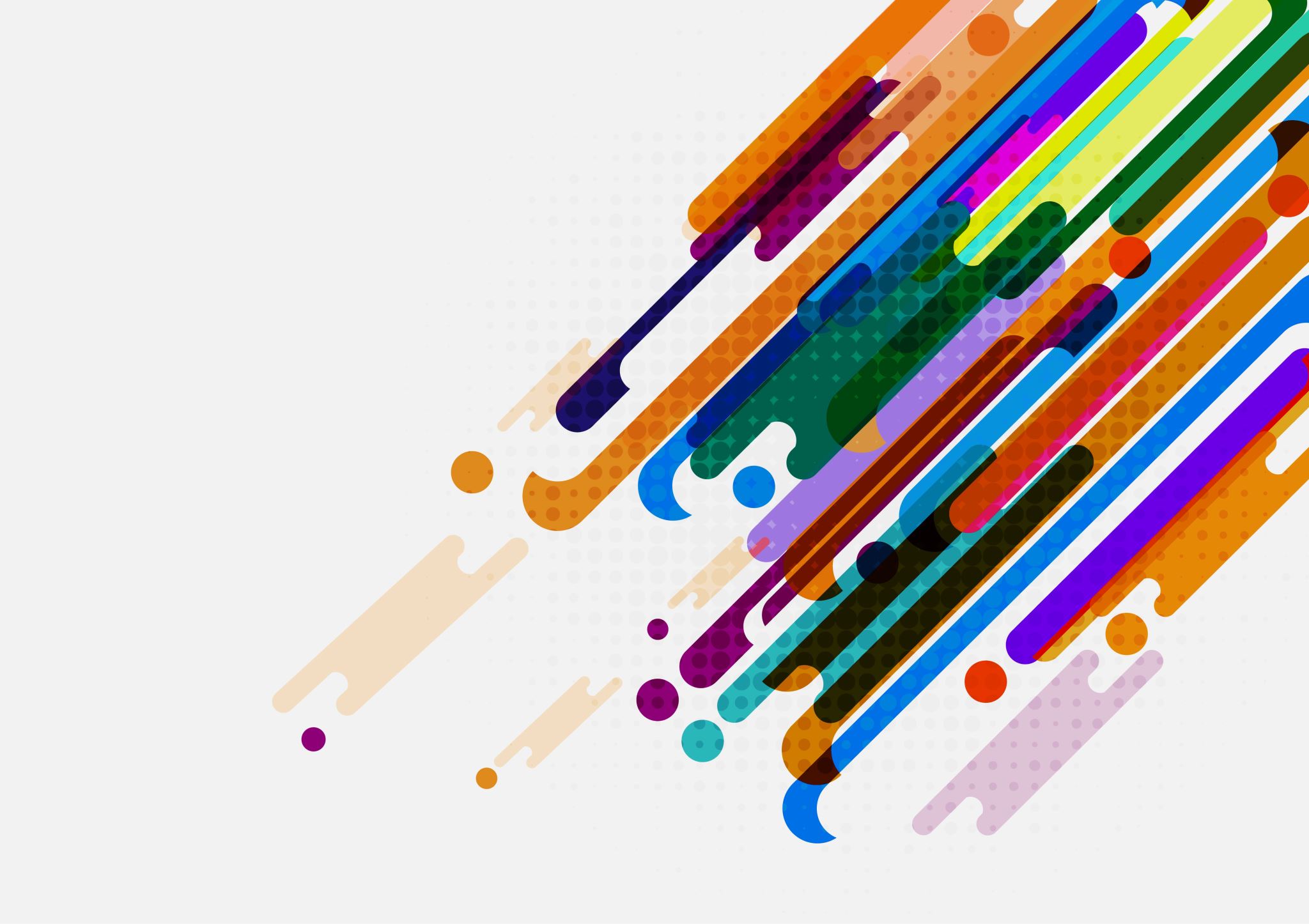 Terima kasih